住民組織との協働におけるそれぞれの役割
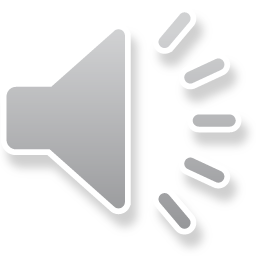 [Speaker Notes: このパワーポイントでは，住民組織との協働におけるそれぞれの役割を解説します。]
市町村及び保健所の役割
行政
市町村
首長
担当課
住民
課長
担当係
関係機関
保健師・栄養士
担当係
他の
市町村
課長
担当課
関係機関
所長
保健所
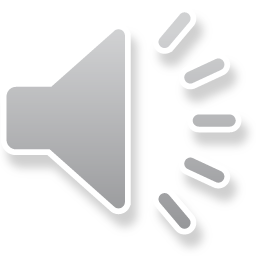 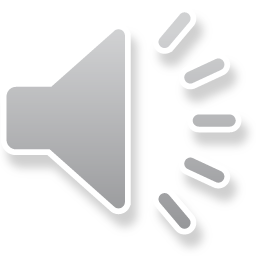 [Speaker Notes: これは，市町村と保健所の関係を図示したものです。
市町村は地域の住民や関係機関と関わりを持っています。
同様に，保健所は，管内の他の市町村や関係機関と関わりを持っています。
市町村の保健師や栄養士，あるいは保健所の保健師や栄養士は，それぞれ，担当係や担当課に所属し，その中で，仕事をしています。
市町村と保健所の保健師や栄養士は，それぞれ担当レベルでつながっていますが，係長レベル，課長レベルといった職位毎のつながりも重要です。]
市町村の専門職の役割
情報の収集や専門研修等を通して，住民組織との協働の効果・手法等を学び，専門職種間での共有し，具体的な育成支援計画を立てる。
保健師・栄養士は，専門職として，リーダー養成や各種会議・研修などを実施する。
この際，住民が活動にやりがいや楽しみを見出せるよう，常に最新の情報提供と内容の充実を図る。
このため，県型保健所の協力や大学・研究機関等の支援が受けられる体制を整えておくこと。
また，組織育成・支援のプロセスを通して，住民との協働のあり方や専門職としての役割について学べるよう，専門職のＯＪＴを構築します。
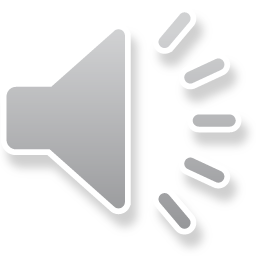 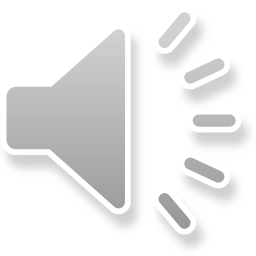 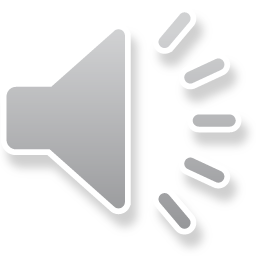 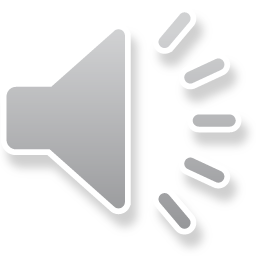 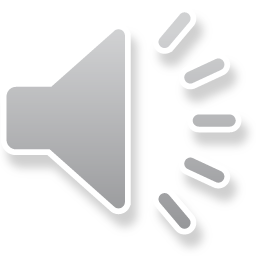 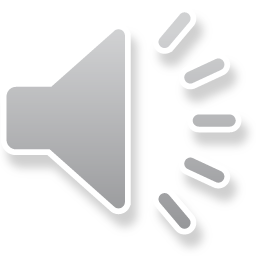 [Speaker Notes: 住民組織との協働における市町村の保健師や栄養士といった専門職の役割を紹介します。
インターネットや雑誌といった様々なメディアから情報を収集したり，専門研修等を通して，住民組織との効果的な協働のあり方やその手法等を学び，それを専門職種間で共有し，具体的な組織育成支援計画を立てます。
保健師や栄養士は，専門職として，住民組織のリーダー養成や各種会議・研修などに直接携わります。
この際，住民が活動にやりがいや楽しみを見出せるよう，常に最新の情報提供や教室の内容の充実を図ることが重要です。
このため，県型保健所の協力や大学・研究機関等の支援が受けられる体制を整えておくとよいでしょう。
また，組織育成・支援のプロセスを通して，住民との協働のあり方や専門職としての役割について学べるよう，専門職のＯＪＴを構築します。]
市町村の専門職の役割
行政職員として，市町村の基本構想や保健福祉に関係する基本計画等における行政と住民の役割等についてしっかり認識しておく。
その上で，係・課内の協議において，住民組織の重要性について提言を行う。
母子保健から学校保健，産業保健から地域保健までの関係部局間での協議を行う。　　統括的な立場の保健師の役割が重要
その際，保健師・栄養士で管理的な立場（係長・課長職等）にあるものは，部課長会や首長との会議等で，健康なまちづくりの実現に住民組織が重要であることを進言する。
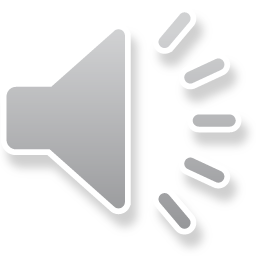 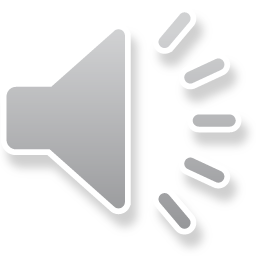 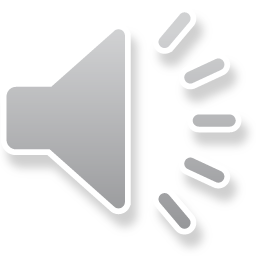 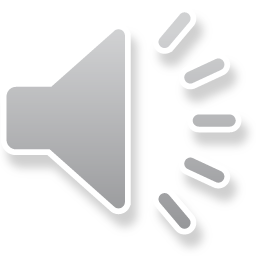 [Speaker Notes: 市町村の保健師や栄養士は専門職であると同時に，行政職員でもあります。
行政職員として，市町村の基本構想や保健福祉に関係する基本計画等における行政と住民の役割等についてしっかり認識しておく必要があります。
その上で，係や課内の協議において，住民組織の重要性について提言を行う役割があります。
また，住民組織活動は生涯にわたることが少なくないことから，母子保健から学校保健，産業保健から地域保健までの関係部局間での協議を行うことも必要です。この際，統括的な立場の保健師の役割が重要になります。
また，保健師・栄養士で管理的な立場（係長・課長職等）にあるものは，課部長会や首長との会議等で，健康なまちづくりの実現に住民組織が不可欠であることを進言する必要があります。]
市町村担当課長の役割
課全体としての住民サービスの質の確保に向け，課員ひとり一人の業務内容を把握し，課内の連携がスムーズにできる職場づくりが，課長の最大の役割である。
職員が積極的に地域に出て，課題を見出し，住民と協働で解決に向かうことのできる環境整備を行う。
住民との協働による効果的な事業執行には，総合計画や保健福祉計画等に盛り込み，年次別計画に基づいて予算を確保し，計画的に育成支援を行う。
住民組織について条例等にうたうなど，担当課長は，首長への進言や議会における対応の役割を担う。
住民組織との協働における部局間連携も重要。
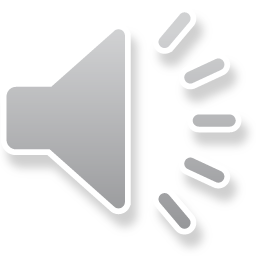 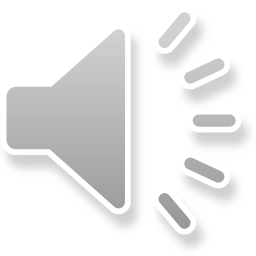 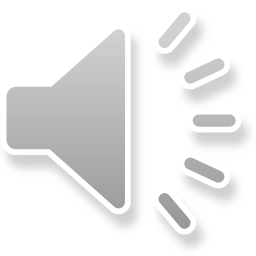 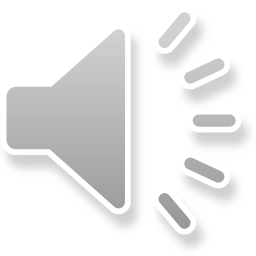 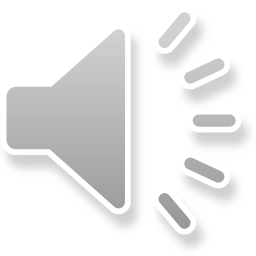 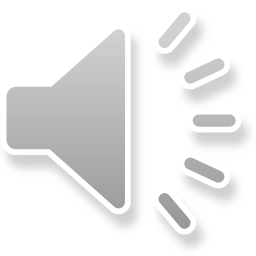 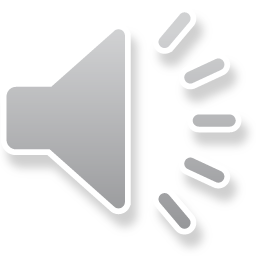 [Speaker Notes: 次に，市町村担当課長の役割について説明します。
課全体としての住民サービスの質の確保に向け，課員ひとり一人の業務内容を把握し，課内の連携がスムーズにできる職場づくりが課長の最大の役割です。
職員が積極的に地域に出て，課題を見出し，住民と協働で解決に向かうことのできる環境整備も大切です。
住民との協働による効果的な事業執行には，総合計画や保健福祉計画等に盛り込み，年次別計画に基づいて予算を確保し，計画的に育成支援を行うことが大切です。
保健福祉計画に盛り込むことで，担当課長が変わっても，住民組織への支援を継続することが可能になります。
住民組織との協働について，まちづくり条例などの条例にうたうなど，担当課長は，首長への進言や議会における対応の役割も担います。
住民組織との協働における部局間連携も重要ですが，こうした庁内連携を進める上で，担当課長は大きな役割を担うことになります。]
テキスト73ページ
行政の各部局が関わる住民組織・団体
地域住民
ＰＴＡや公民館長会
生涯学習グループ
体育指導委員
健康づくり推進員
食生活改善推進員
医師会，歯科医師会
商工会・商店街
同業者組合
自治会長会
消防団等
産業担当部局
教育委員会
総務担当部局
保健担当部局
住民組織・団体にかかる庁内連携が重要
４割の自治体では，市民活動を支援する部署を設置
こうした部署と保健部門の連携が乏しい現状
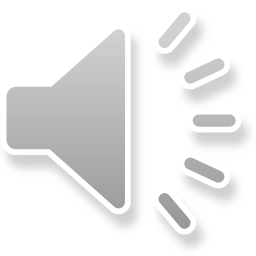 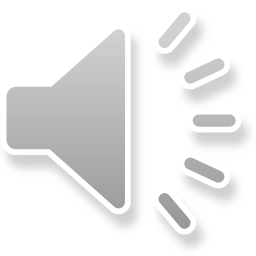 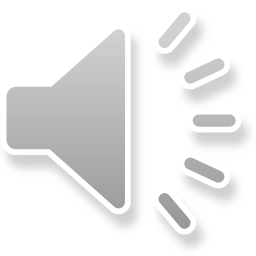 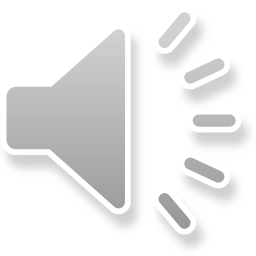 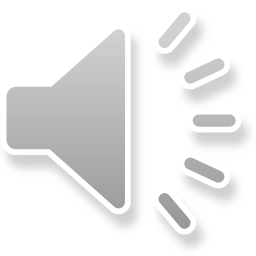 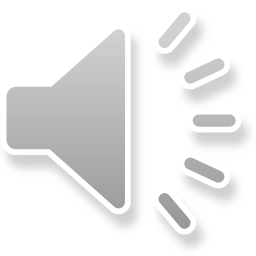 [Speaker Notes: これは，住民組織との協働において，行政内部の部局間連携の必要性を説明する図です。
保健担当部局は，健康づくり推進員や食生活改善推進員等の住民組織，さらには，医師会，歯科医師会等と関わりを持っています。
総務担当部局は，自治会長会や消防団等と，教育委員会は，ＰＴＡや公民館長会，生涯学習グループ，体育指導委員と，そして，産業担当部局は，商工会や商店街，同業者組合等と日頃から，関わりを持っています。
住民組織活動が効果的に地域で展開されるためには，これらの住民組織・団体間の連携が重要ですが，それを可能にするには，それぞれの組織・団体と関わりのある行政各部局の庁内連携が必要になります。
現在，４割の自治体で，まちづくり推進課や市民活動支援課といった，市民活動を支援する部署を設置しています。
昨年度，当研究班が行った全国調査では，こうした部署との保健担当部局の連携は極めて乏しいことがわかりました。
住民組織の支援や協働を効果的に進めるために，行政の庁内連携を進めることも必要です。]
市町村及び保健所の役割
行政
市町村
首長
担当課
住民
課長
担当係
関係機関
保健師・栄養士
担当係
他の
市町村
課長
担当課
関係機関
所長
保健所
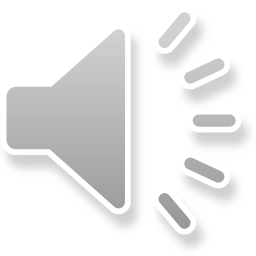 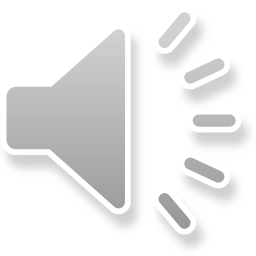 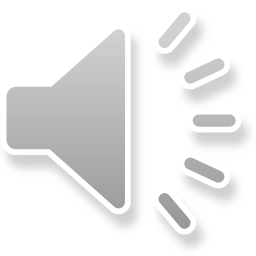 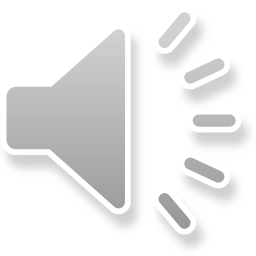 [Speaker Notes: これは，冒頭にも示した市町村と保健所の関係を示す図です。
ここでは，保健所長の役割について解説をしたいと思います。
保健所長は所属長として，保健所における住民組織との協働の方針を明確に示すとともに，市町村の首長や部課長といった幹部職員に対して，ソーシャル・キャピタルの重要性や住民組織との協働の重要性を説明する役割があります。
平成25年度の全国調査においても，県型保健所の所長が市町村の首長や幹部職員に住民組織との協働の重要性について説明をしている自治体では，保健事業におけるソーシャル・キャピタルの優先順位が高く設定されていました。
このように，住民組織との協働において，保健所長には重要な役割が期待されています。]
保健所の専門職の役割
市町村との関わりが最も深い保健師・栄養士は，「住民組織」の重要な役割を認識する。
管内の市町村へ情報を提供するため，関係資料や事例等を収集し，必要に応じて，先進地についての文献や専門家などの情報を収集しておく。
とりわけ，「地区組織診断」     は，今後の育成支援に大きな影響を及ぼすため，詳細に分析しておく。 
市町村の公衆衛生活動を把握し，組織育成の導入あるいは活動支援のタイミングを計る。
日頃から，住民組織育成の指導者専門研修などに積極的に参加し，市町村での育成支援に即応できる体制を築いておく。
※
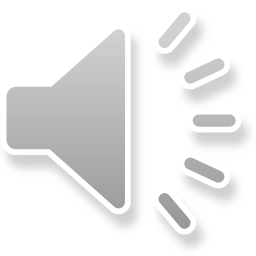 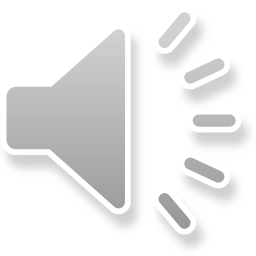 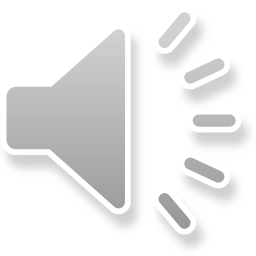 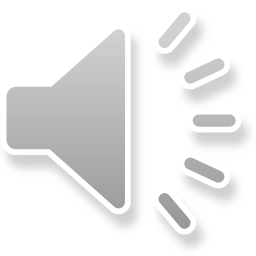 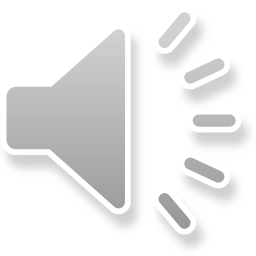 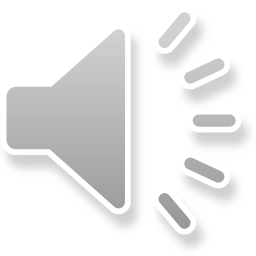 ※ 「手引き」61～66ページ
[Speaker Notes: 次に，保健所の専門職の役割について解説をします。
市町村の保健活動との関わりが最も深い保健師・栄養士は，「住民組織活動」の重要性について認識することが必要です。
管内の市町村に住民組織活動についての有用な情報を提供するため，関係資料や事例等を収集します。
必要に応じて，先進地についての文献や専門家などの情報を収集しておくことが望まれます。
とりわけ，「地区組織診断」 は，今後の住民組織の育成・支援に大きな影響を及ぼすことから，詳細に分析しておくことが望まれます。 
本研究班で作成した「住民組織活動を通じたソーシャル・キャピタルの醸成・活用の手引き」の61ページから66ページにかけて，住民組織のアセスメントシートを収載していますので，活用していただければ，幸いです。
また，保健所は管内市町村の公衆衛生活動を把握するなかで，住民組織との協働について，市町村支援の必要性を判断します。
支援が必要と判断した場合，住民組織をどのタイミングで導入するのか，あるいは，どのタイミングで既存の組織への支援を行うのかを検討します。
日頃から，住民組織育成の指導者専門研修などに積極的に参加し，市町村での育成支援に即応できる体制を築いておくことが望まれます。]
保健所の専門職の役割
専門職員の宝庫である保健所において，各専門職種が，住民組織育成の必要性を学ぶとともに，現在実施されている事業の見直しの中で，市町村事業と協働しながら，組織づくりや地域づくりに移行できるような企画を検討したり，調整を行う。
その際，各課で実施されている事業の調整や，それぞれのスタッフの役割を明確にしておく。
組織育成の導入や活動の展開では，事前に，多くの手法を習得しておくと，会議・研修・大会等で，スムーズな住民参画を得ることができる。
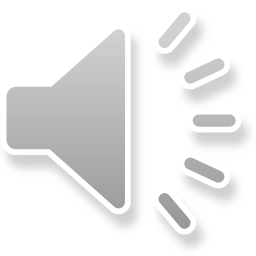 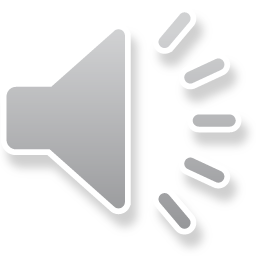 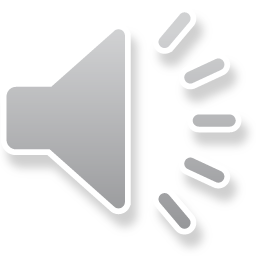 [Speaker Notes: 保健所は専門職員の宝庫です。
各専門職種が，住民組織育成の必要性を学ぶとともに，現在実施されている事業の見直しの中で，市町村事業と協働しながら，組織づくりや地域づくりに移行できるような仕掛けの企画・調整を行うことが望まれます。
その際，各課で実施されている事業の調整や，それぞれのスタッフの役割を明確にしておくことが必要です。
組織育成の導入や活動の展開においては，事前に，多くの手法を習得しておくことにより，会議や研修，あるいは様々な推進大会等で，スムーズな住民の参画を得ることができます。]
保健所の専門職の役割
市町村保健師・栄養士との意思疎通を図る。
住民組織の持つ役割について，お互いに認識を深めるため，管内研修会を開催したり，関係資料等をベースに，実態について詳細な意見交換を行う。
保健所長や他のスタッフを交えた情報分析を行い，市町村で何が可能か，どこから体制づくりをしていくか（モデル市町村の設定等）について，検討する。
既に，住民組織育成に取り組んでいる市町村については，行政主導型に止まることなく，住民主体の活動へと移行できるよう，市町村の担当者等と現状分析を行い，先進事例の提供や専門家によるアドバイスが受けられるよう条件整備を図る。
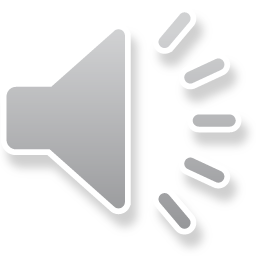 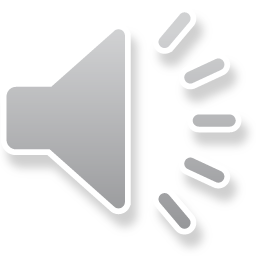 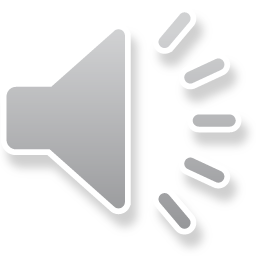 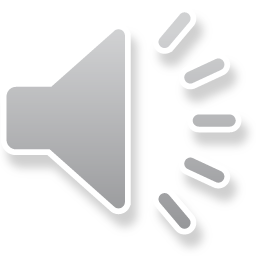 [Speaker Notes: 保健所の保健師・栄養は，市町村保健師・栄養士との意思疎通を図ることが必要です。
住民組織の持つ役割について，お互いに認識を深めるため，管内研修会を開催したり，地域の関係資料等をベースに，実態について詳細な意見交換を行います。
保健所長や他のスタッフを交えた情報分析を行い，市町村で何が可能か，どこから体制づくりをしていくか，必要に応じて，モデル市町村の設定等について，検討します。
既に，住民組織育成に取り組んでいる市町村に対しては，行政主導型に止まることなく，住民主体の活動へと移行できるよう，市町村の担当者等と現状分析を行います。先進事例の提供や専門家によるアドバイスが受けられるよう，条件整備を図ることも保健所の重要な役割です。]